Procedimiento de Mudas Niños
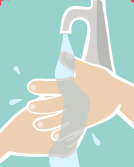 1
Se lavarán las manos como medida de asepsia y antisepsia y se desinfectará el  mudador.
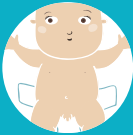 2
Colocar al niño de espalda sobre una superficie plana y blanda.
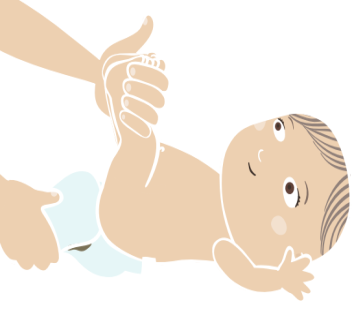 Abrir el pañal, sujetar ambas piernas y levántelas a la altura de la  guatita.
3
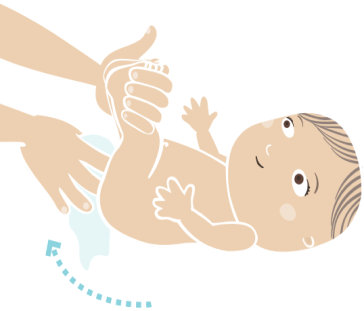 4
Usar la parte limpia del pañal para recoger la caca, de atrás hacia delante. Si es orina, dóblelo y sáquelo.
 Botar el pañal sucio.
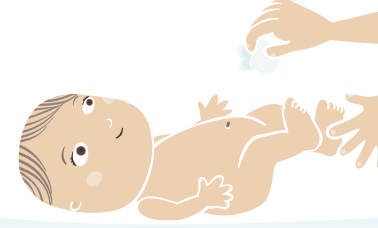 Limpiar la zona con un algodón, utilizando uno nuevo cada vez, para enjuagar  con agua limpia y tibia.
5
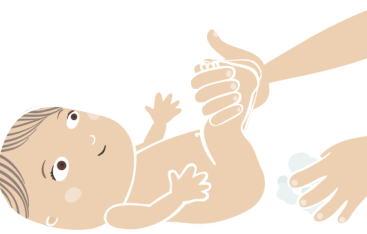 Secar la zona con una toalla, asegurándose que quede bien seca, para así evitar coceduras y hongos.
6
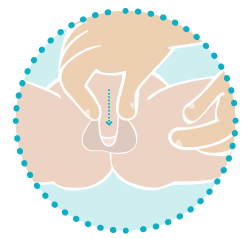 7
Colocar un pañal limpio y abierto debajo del niño, antes de cerrarlo, asegúrese de que el pene quede mirando hacia abajo. Así  evitará que se orine la guatita .
Procedimiento de Mudas Niñas
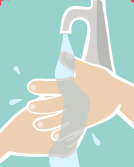 1
Se lavarán las manos como medida de asepsia y antisepsia y se desinfectará el  mudador.
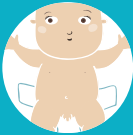 2
Colocar a la niña de espalda sobre una superficie plana y blanda.
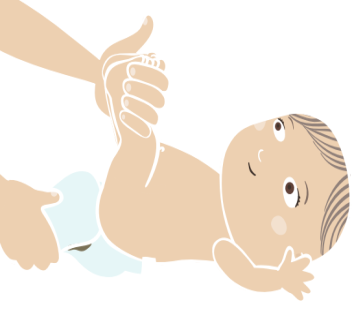 Abrir el pañal , sujete ambas piernas y levántelas a la altura de la  guatita.
3
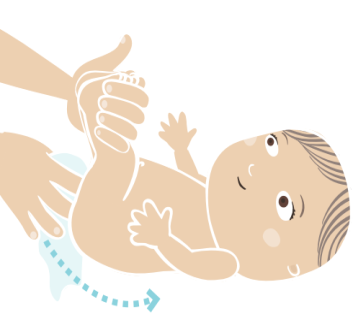 Usar la parte limpia del pañal para recoger la caca, haciéndolo de adelante hacia atrás para impedir que queden restos en la zona genital. Si es orina, dóblelo y sáquelo. Botar el pañal sucio.
4
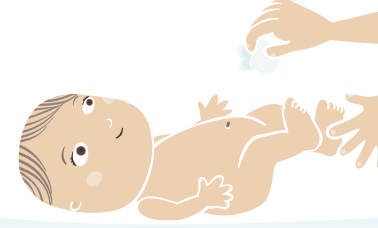 5
Limpiar la zona con un algodón, utilizando uno nuevo cada vez, para enjuagar  con agua limpia y tibia.
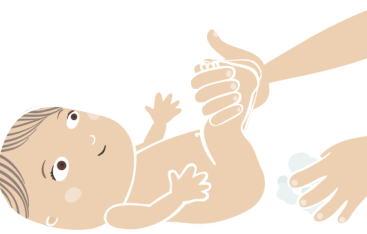 6
Secar la zona con una toalla, asegurándose que quede bien seca, para así, evitar coceduras y hongos.
7
Colocar un pañal limpio y abierto debajo de la niña, y  cerrarlo , debe quedar firme pero no apretado (2 dedos de separación ente pañal y su guatita).
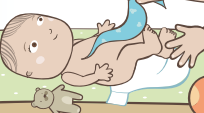